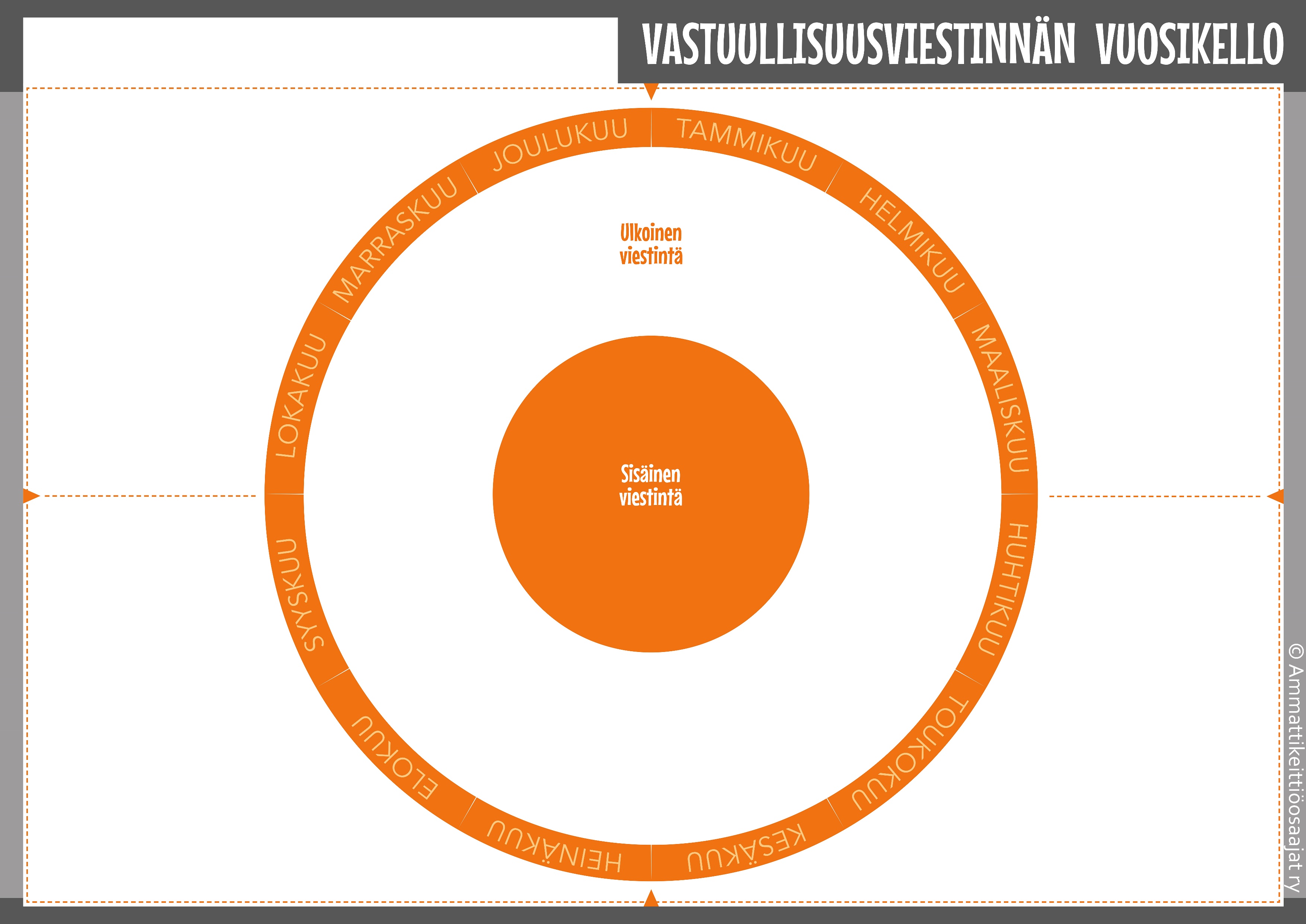 Ruokapalvelun
nimi
Vastuullisuusteema

Tarkennus
Tarkennus
Vastuullisuusteema

Tarkennus
Tarkennus
Tapahtuma
Tapahtuma
Tapahtuma
Tapahtuma
Tapahtuma
Tapahtuma
Tapahtuma
Tapahtuma
Vastuullisuusteema

Tarkennus
Tarkennus
Vastuullisuusteema

Tarkennus
Tarkennus